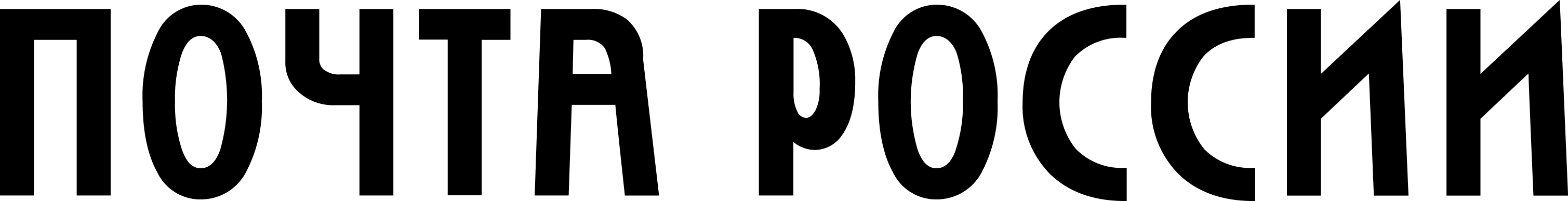 Разработка программ обучения Цифровая трансформация процессов обучения по охраны труда на предприятии
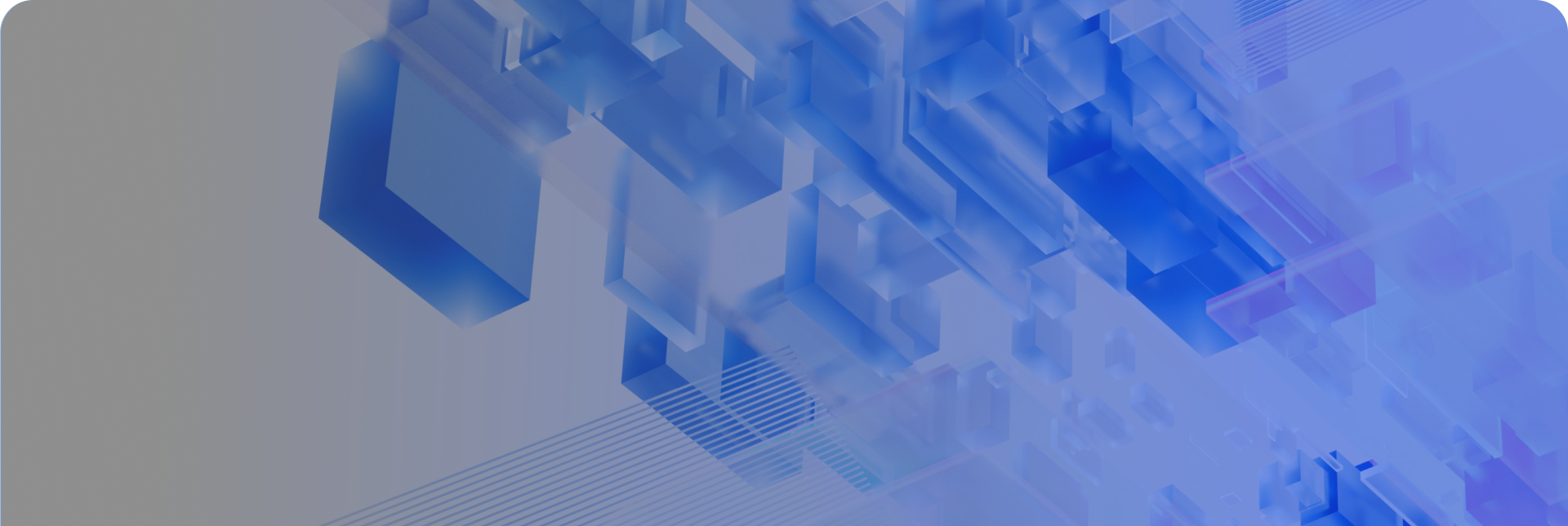 М.В. Дорогань, руководитель отдела охраны труда и экологии
Департамента по операционному управлению Макрорегион Москва,
дипломированный юрист, сертифицированный специалист NEBOSH
2023
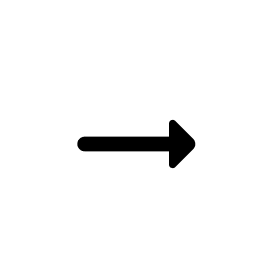 Разработка программ обучения
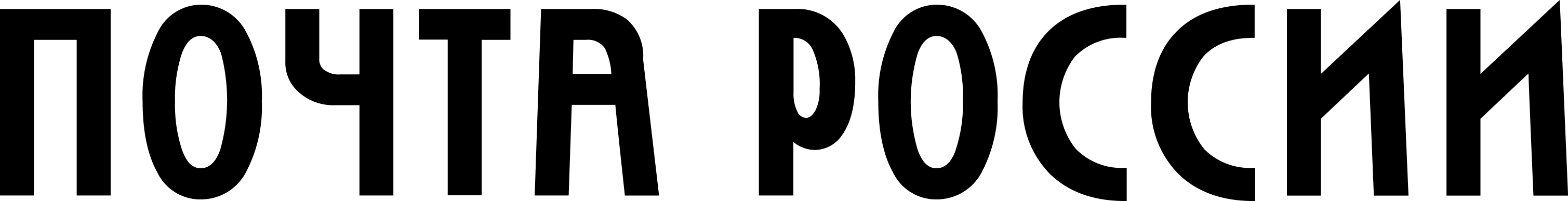 Цель: выстроить оптимальный процесс обучения, доступный и реализуемый в рамках реалий/условий конкретного предприятия
2
02
Разработка программ обучения
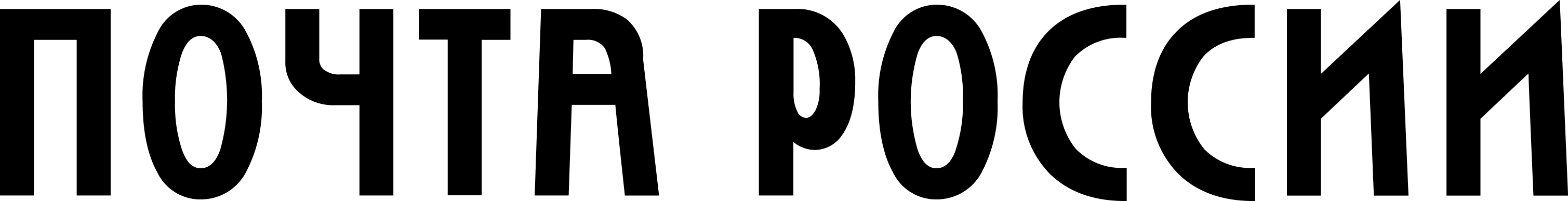 Кто разрабатывает
Силами предприятия 
(СОТ, рабочая группа, спецподразделение и т.п.)
Специализированная организация (договор, включая  ответственность)
Комплексное решение
(работники предприятия разрабатывают совместно с представителями сторонней организации)
3
03
Автоматизация работы по охране труда: Оформление документации при приеме на работу
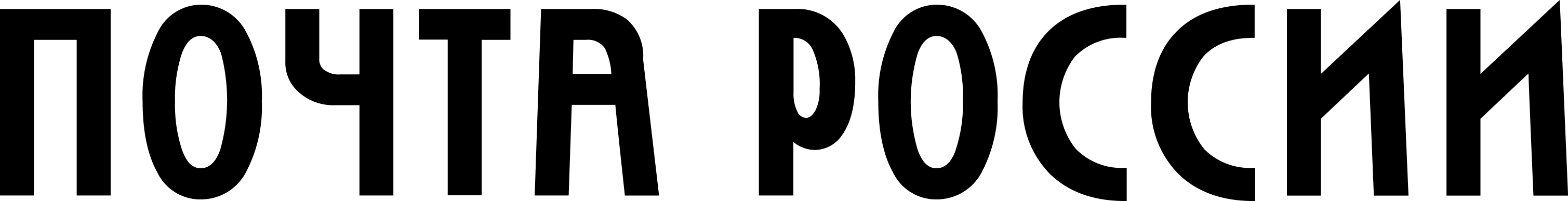 Цель: разработка программ обучения оптимальных для предприятия и соответствующих требованиям Постановления 2464
4
04
Автоматизация работы по охране труда: Оформление документации при приеме на работу
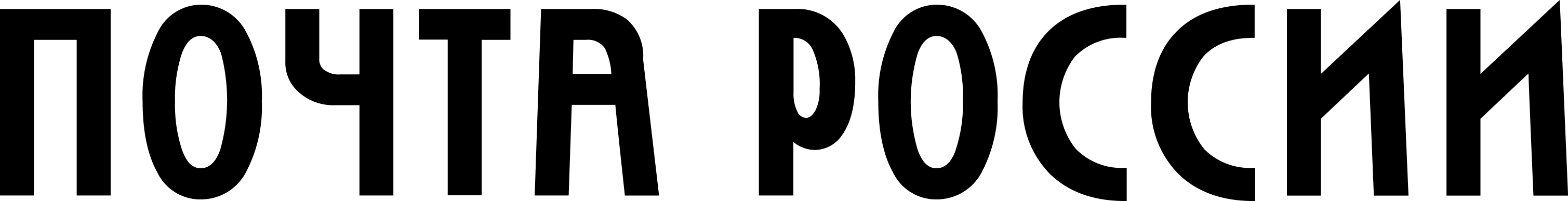 Цель: разработка программ обучения оптимальных для предприятия и соответствующих требованиям Постановления 2464
5
05
Автоматизация работы по охране труда: Оформление документации при приеме на работу
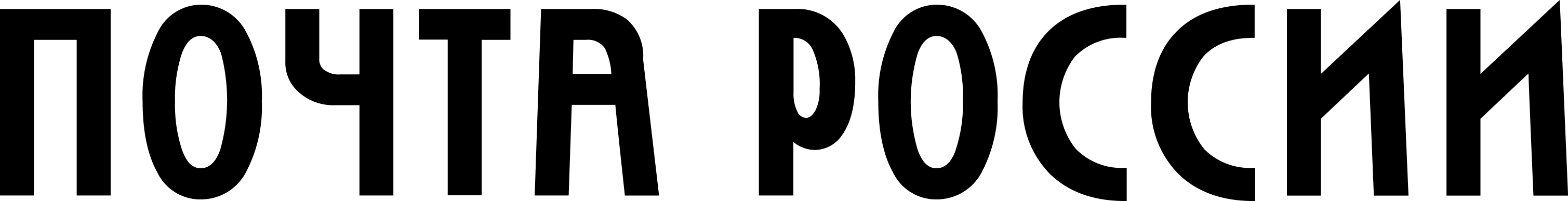 Цель: оптимизация времени и трудовых ресурсов при формировании пакета документов обучения для трудоустраиваемых работников
6
06
Автоматизация работы по охране труда: Оформление документации при приеме на работу
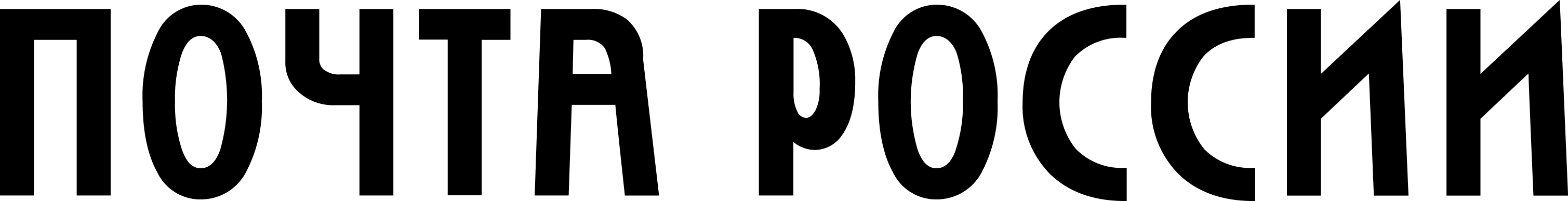 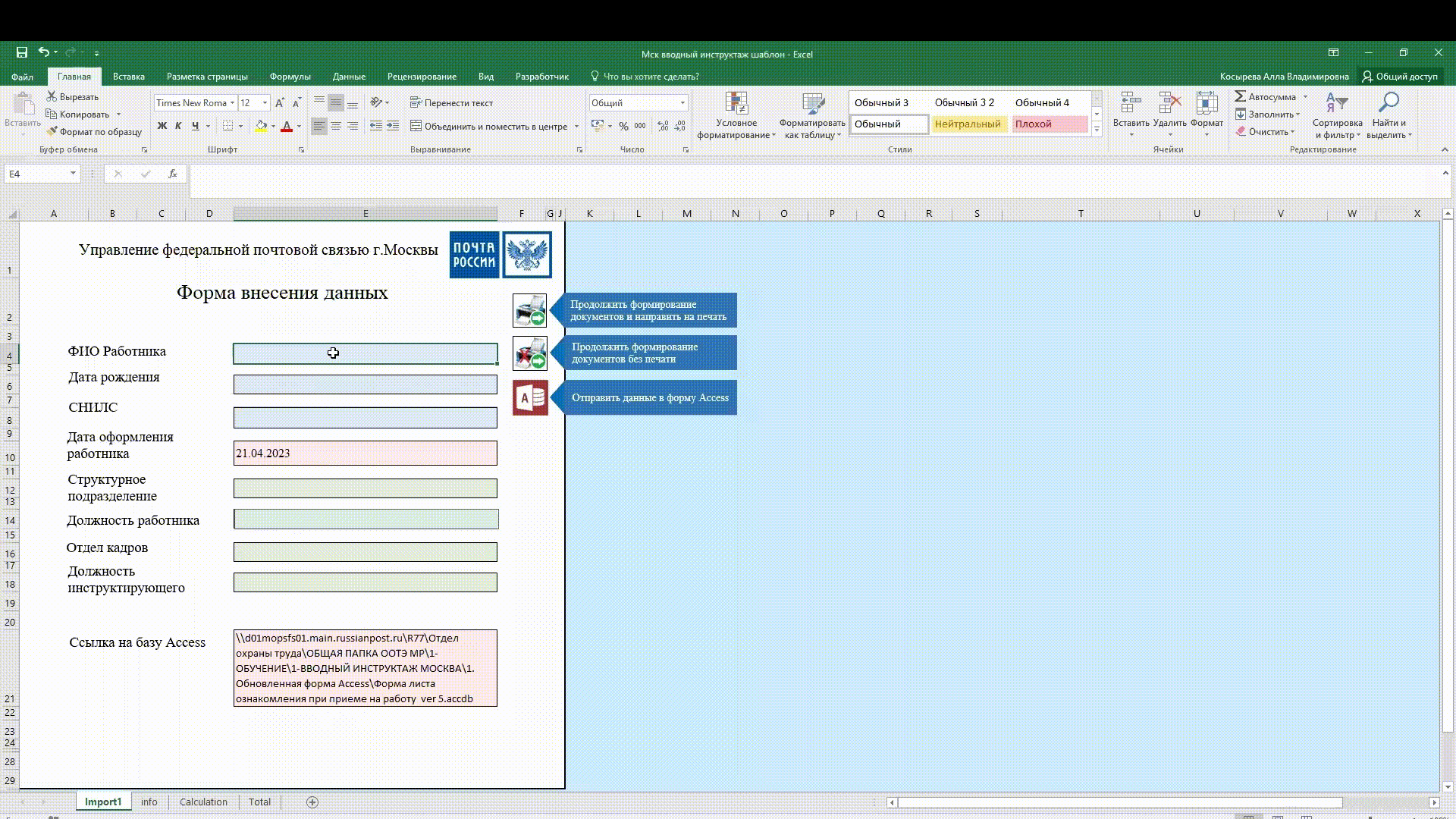 7
07
Автоматизация работы по охране труда: 
Конвертор формирования данных по протоколам проверки знаний для внесения в реестр Минтруда
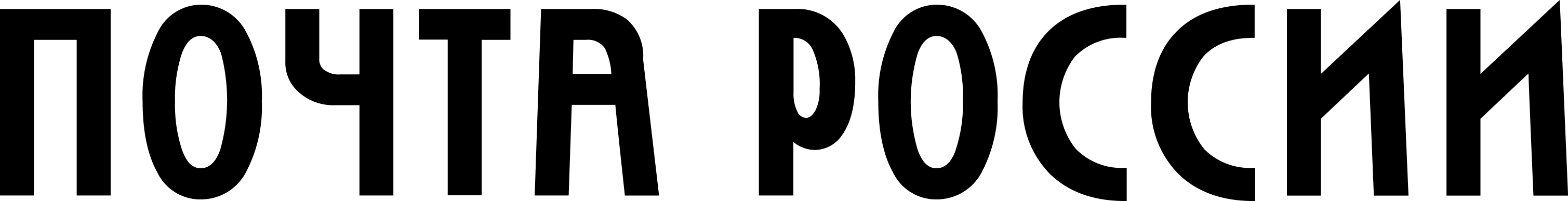 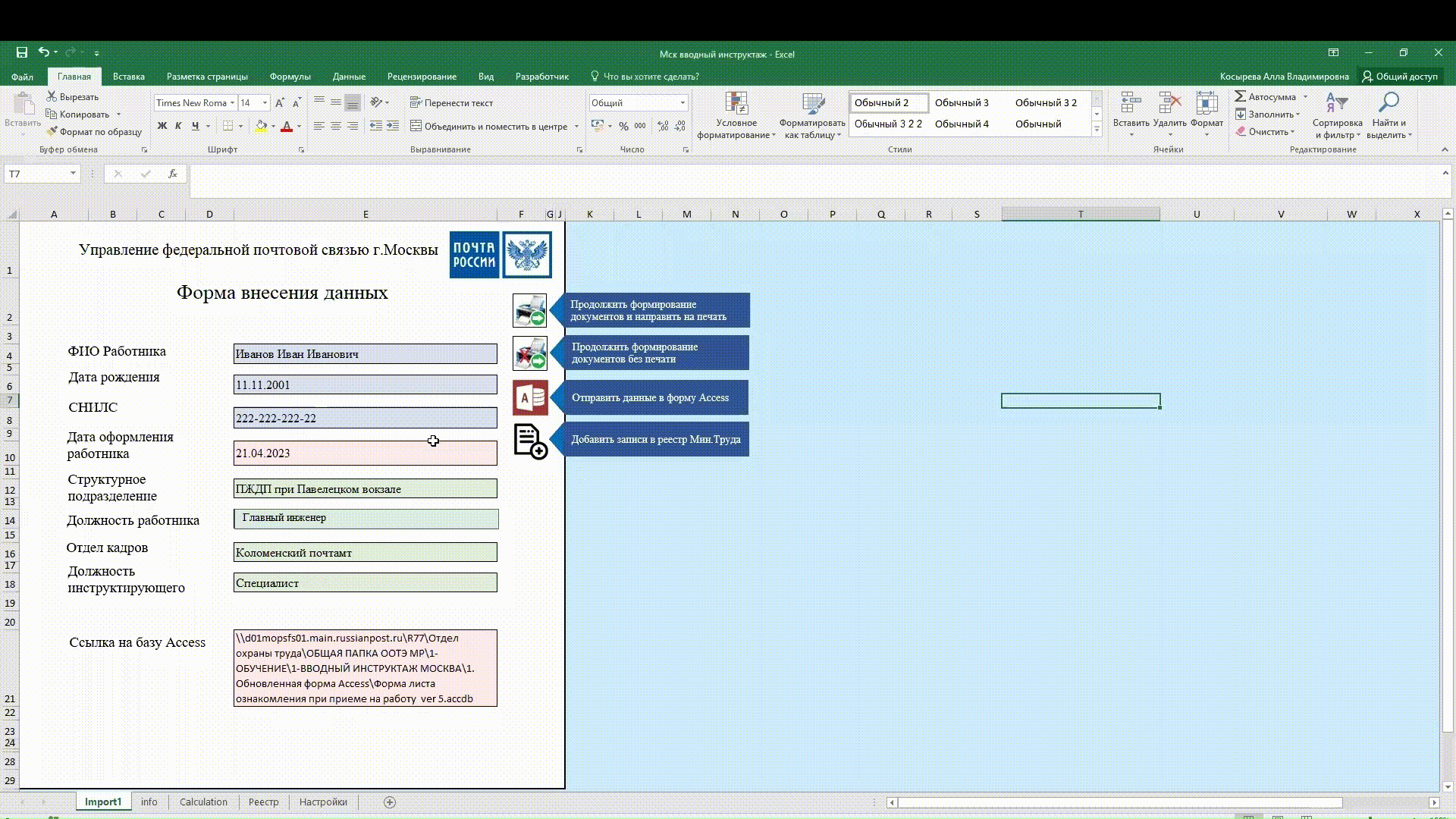 8
08
Автоматизация работы по охране труда: 
Оформление документации при приеме на работу – ЛНА, ОРД, ОПР, СОУТ, ИОТ, ПО
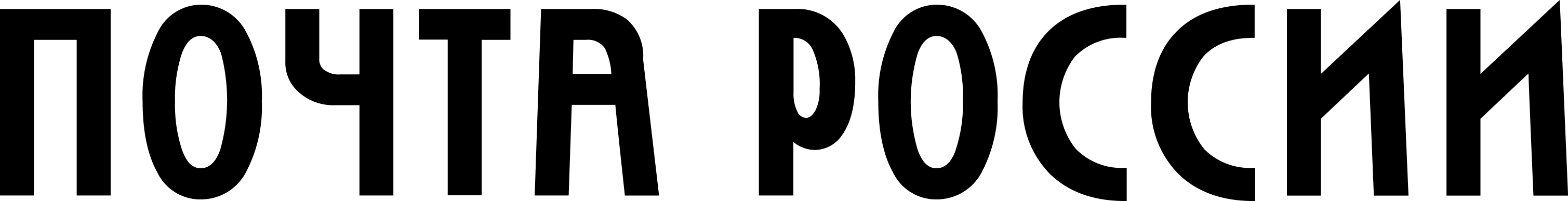 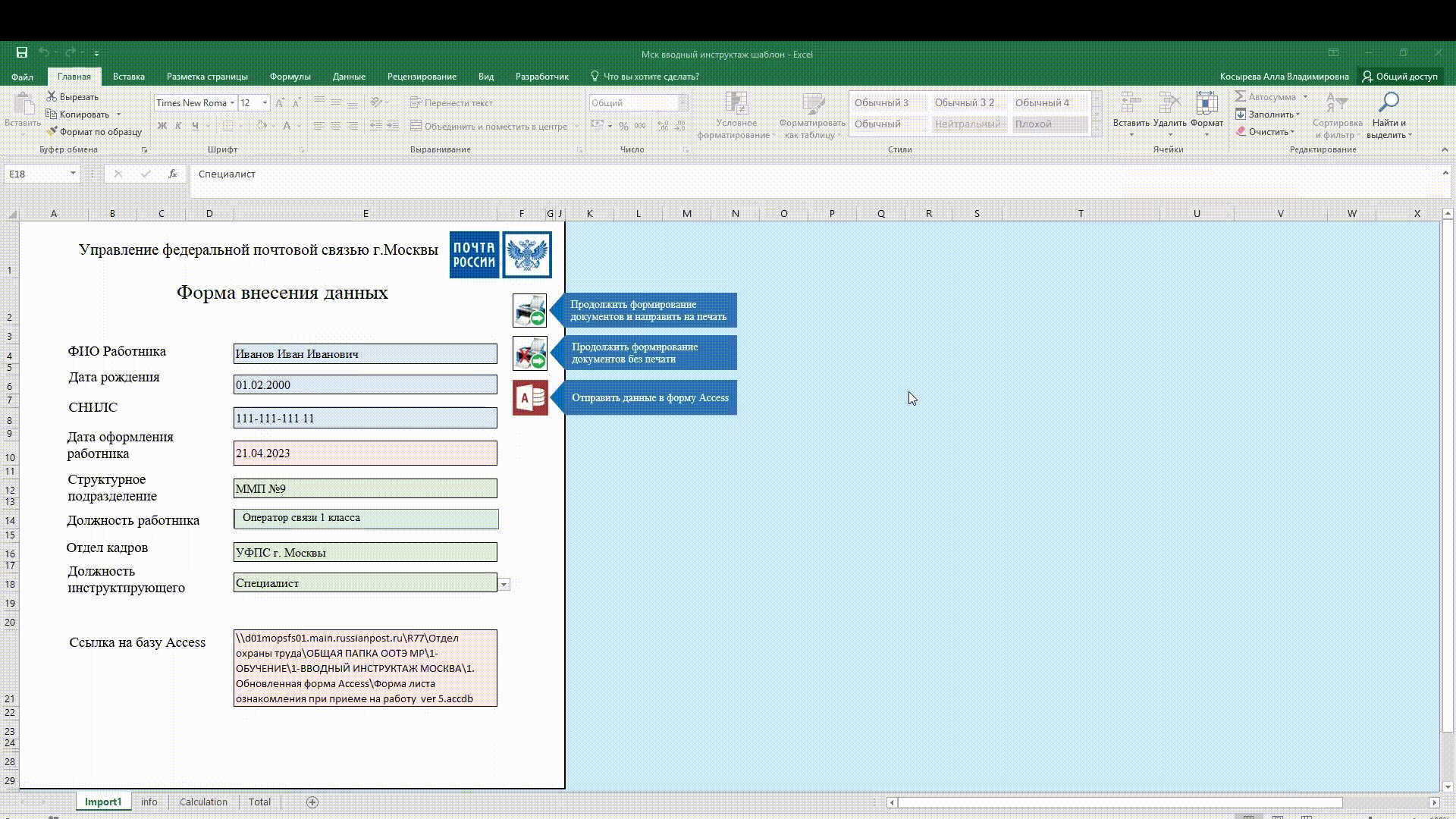 9
09
Автоматизация работы по охране труда: 
Конвертор формирования протоколов проверки знаний требований охраны труда обучении в течение трудовой деятельности
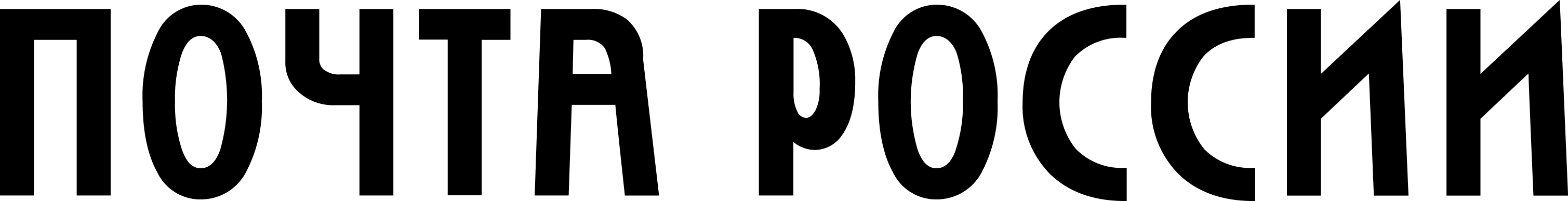 Цель: оптимизация времени и трудовых ресурсов при проведении обучения (планового/внепланового) по охране труда
10
010
Автоматизация работы по охране труда: 
конвертор формирования протоколов проверки знаний требований охраны труда
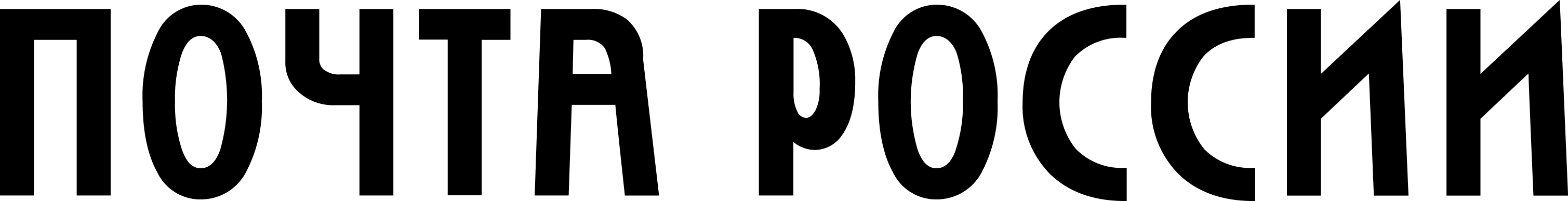 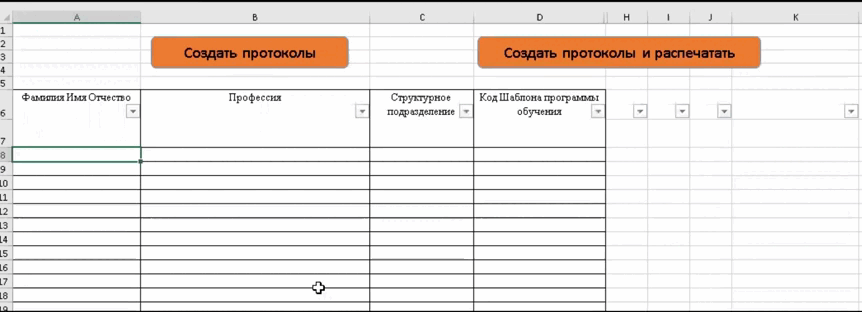 11
011
Формирование базы данных
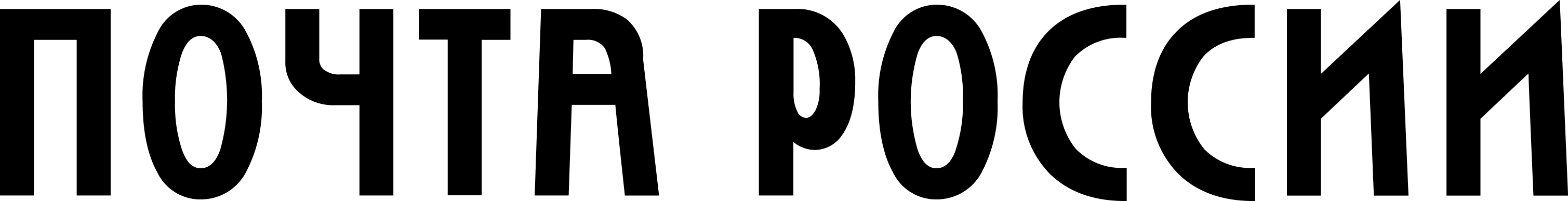 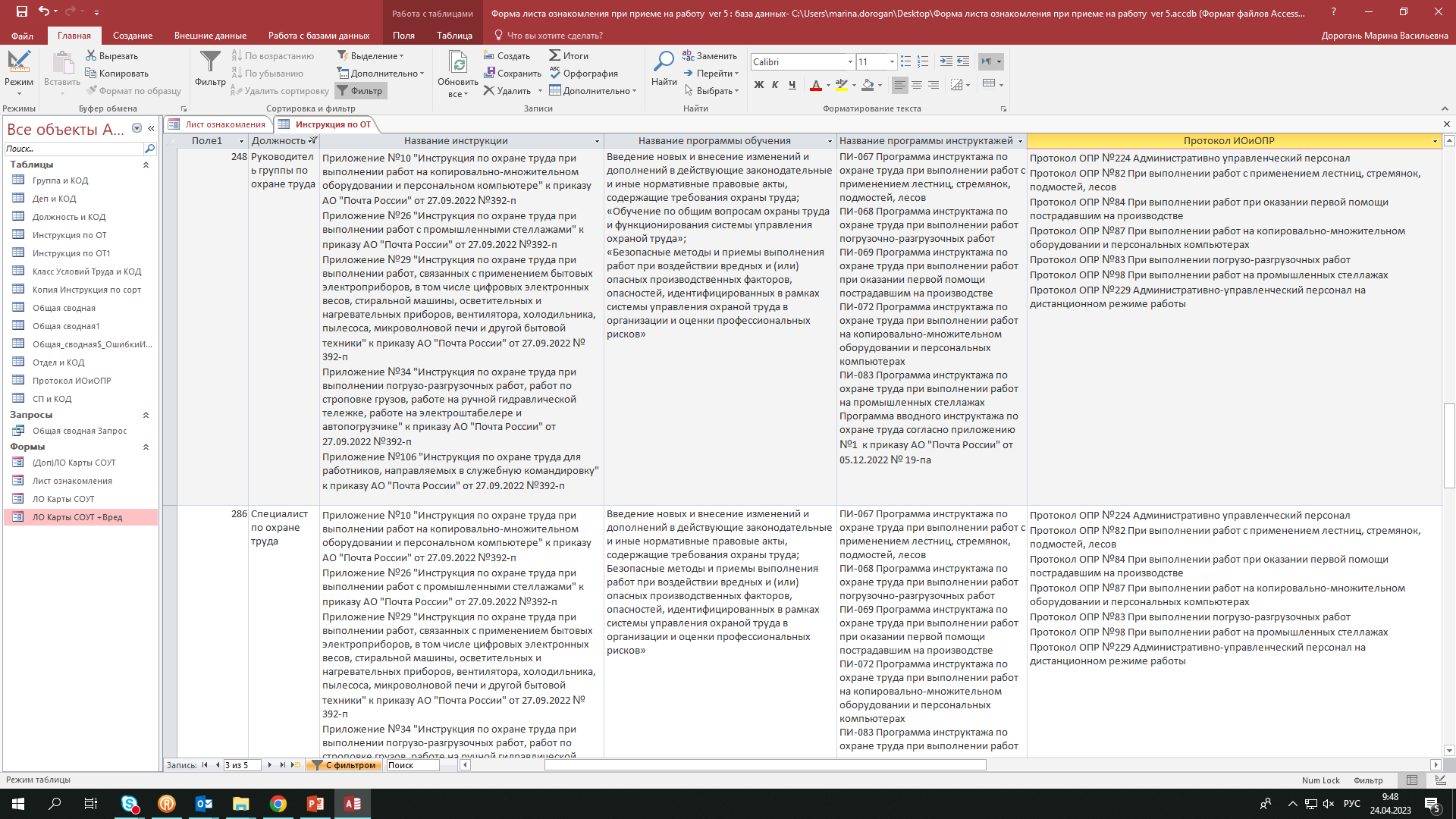 Работа выполнена силами СОТ
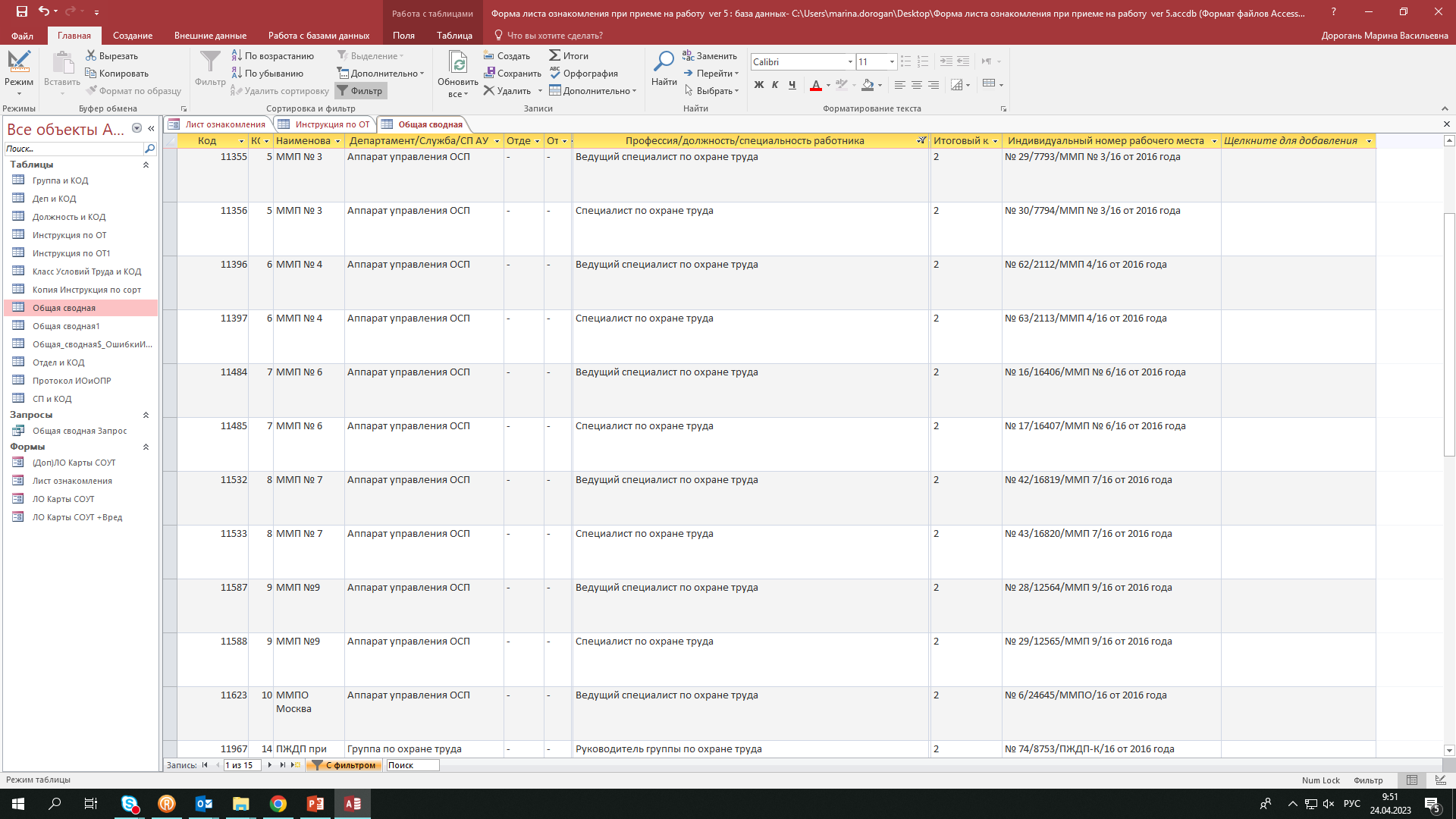 12
012
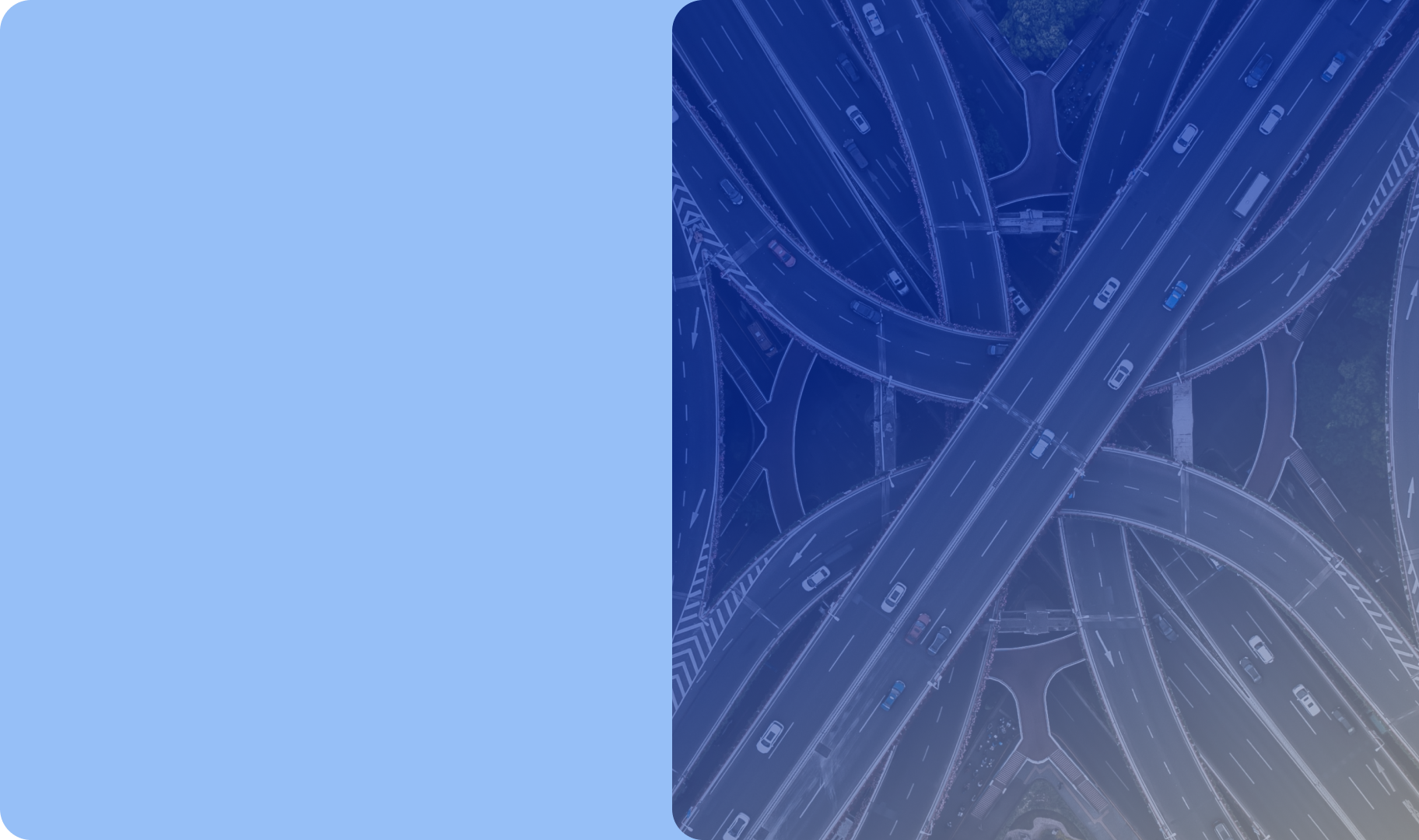 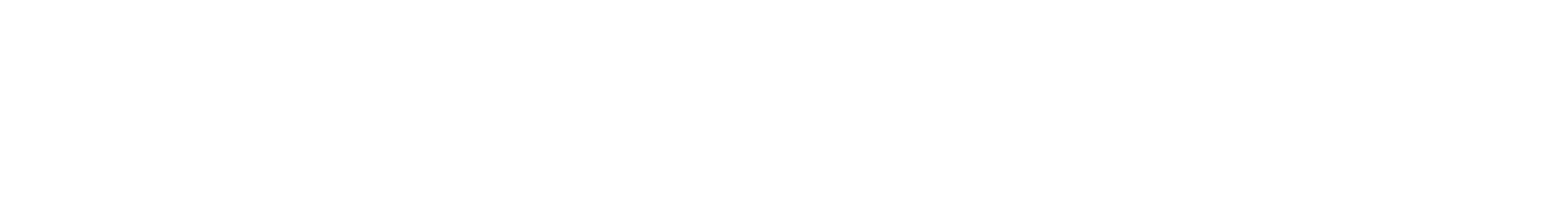 Благодарю за внимание
Марина Дорогань
Руководитель отдела охраны труда и экологии Макрорегион Москва
013
Почта России, 2023
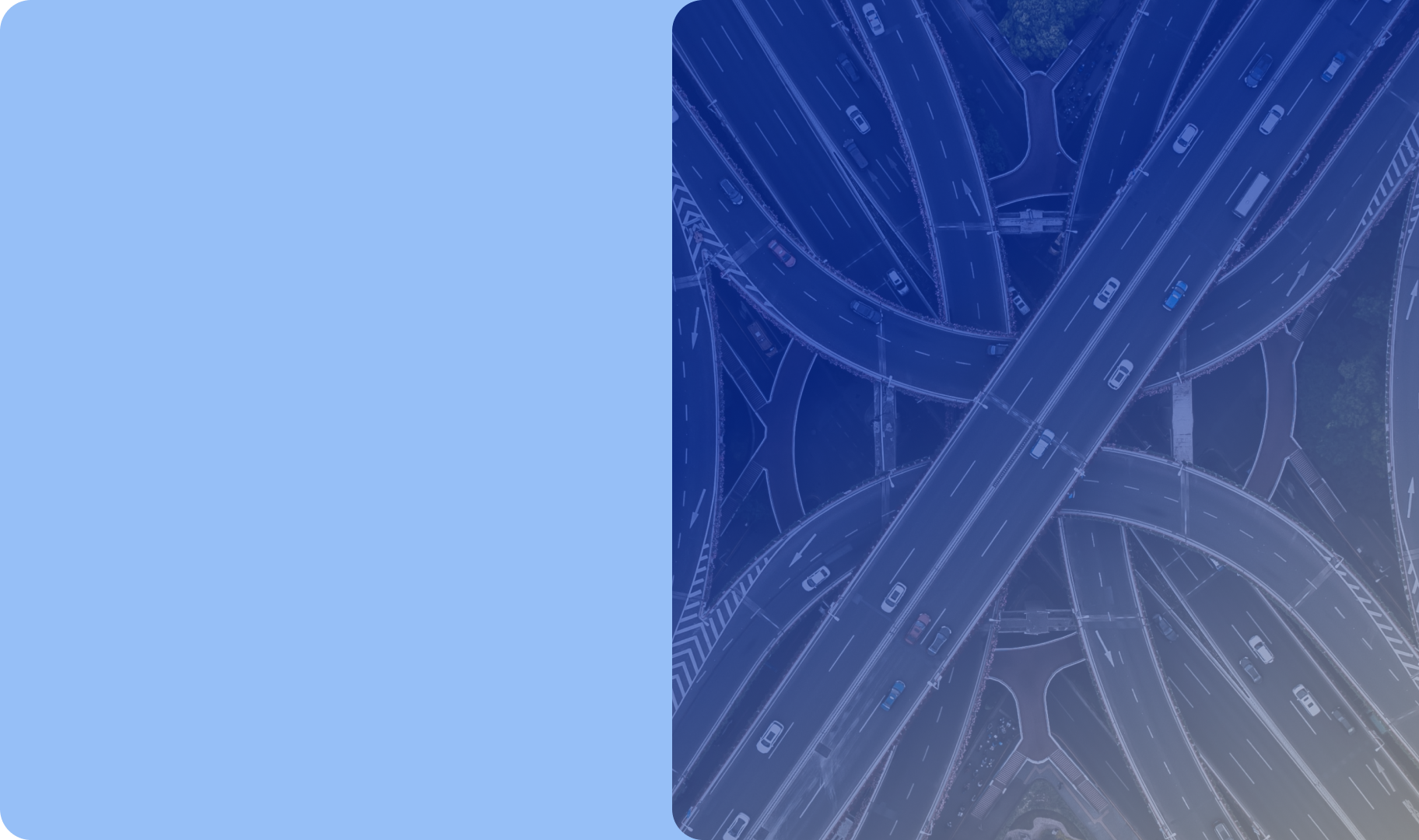 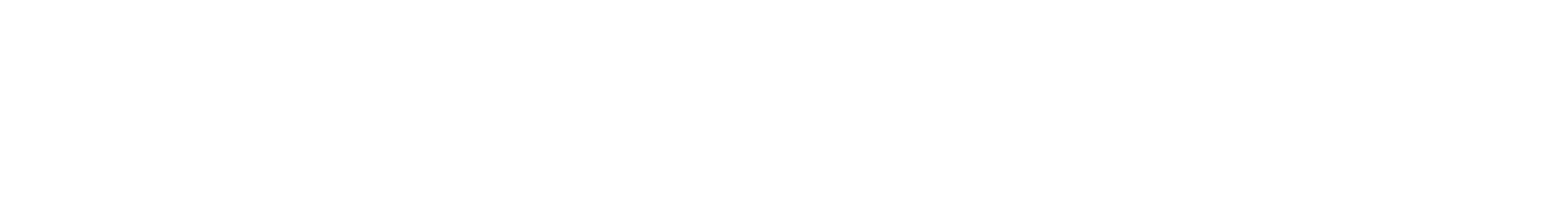 Если у вас остались вопросы, то вы можете задать их здесь
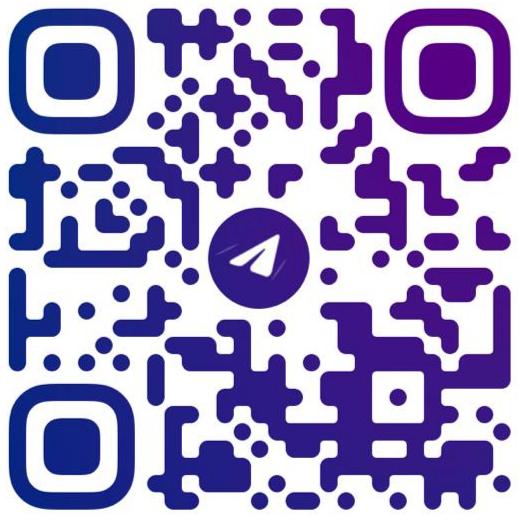 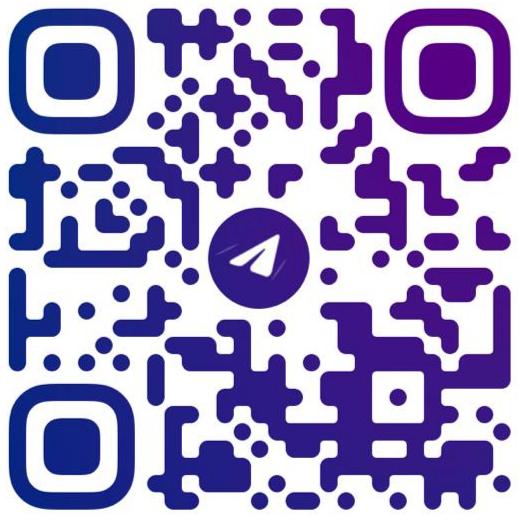 Марина Дорогань
Почта России, 2023